Who Wants To Be A Millionaire?
Forces Edition
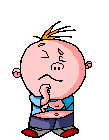 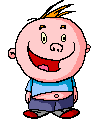 Question 1
What type of force is friction?
A  How we swim.
B  How things fall through the air.
C   A contact force.
D  .speeding up and slowing down
What type of force is friction?
A How we swim..
B How things fall through the air.

C A contact force.

D speeding up and slowing down.
£100
Question 2
What are forces measured in?
A  Grams
B  Centimetres
C  Newtons
D  Litres
What are forces measured in?
A Grams
B Centimetres
C Newtons
D  Litres
£200
Question 3
What is gravity?
A  sends things into air
B  pulls objects to ground
C  speeds objects up
D  slows objects down
What is gravity?
A sends things into air
B pulls objects to ground 
C speeds objects up
D slows objects down
£300
Question 4
If an object is stationary, the forces are:
A  unequal
B  opposite
C  up and down
D  equal
If an object is stationary, the forces are:
A  unequal
B  opposite
C up and down
D equal
£500
Question 5
What does air resistance do to falling objects?
A  make them rise
B  speeds them up
C  slows them down
D  makes them go POP
What does air resistance do to falling objects?
A make them rise
B speeds them up
C slows them down
D makes them go POP
£1,000
Question 6
What is the name of the upward force in water?
A  Downthrust
B  Gravity
C  Friction
D  Upthrust
What is the name of the upward force in water?
A  Downthrust
B Gravity
C  Friction
D  Upthrust
£2,000
Question 7
Which of the following objects have low friction?
A  Ice skates
B  Car Tyres
C  Goal Keeper’s Gloves
D  All of the above
Which of the following objects have low friction?
A Ice skates 
B Car Tyres 
C Goal Keeper’s Gloves
D All of the above
£4,000
Question 8
Which of the following objects have high friction?
A  Skis
B  Rubber shoe soles
C  Children’s slide
D  All of the above
Which of the following objects have high friction?
A Skis
B Rubber shoe soles
C Children’s slide
D All of the above
£8,000
Question 9
Which of the following materials are magnetic?
A  wood
B  cotton
C  rubber
D  none of the above
Which of the following materials are magnetic?
A wood
B cotton
C rubber
D none of the above
£16,000
Question 10
If magnets join together, what is that called?
A  repel
B  attract
C  magnetic
D  iron
If magnets join together, what is that called?
A repel
B attract
C magnetic
D  iron
£32,000
Question 11
What are the ends of magnets called?
A  points
B  pullers
C  poles
D  polish
What are the ends of magnets called?
A points
B  pullers
C poles
D polish
£64,000
Question 12
Which poles of a magnet will repel?
A  East and West
B  West and West
C  North and North
D  North and South
Which poles of a magnet will repel?
A East and West
B West and West 
C North and North 
D North and South
£125,000
Question 13
What type of lines do you use in Force diagrams?
A  squiggly
B  straight
C  zig-zag
D  arrows
What type of lines do you use in Force diagrams?
A squiggly
B straight
C zig-zag
D arrows
£250,000
Question 14
What happens when a person goes to the moon?
A  mass changes
B  weight changes
C  both of the above
D  neither of the above
What happens when a person goes to the moon?
A mass changes


B weight changes


C  both of the above

D  neither of the above
£500,000
Question 15
Why do elastic bands or springs stretch as weights are added?
A  downward pull (gravity) increases

B downward pull (friction) increases

C downward pull (gravity) decreases

D downward pull (friction) decreases
Why do elastic bands or springs stretch as weights are added?
A downward pull (gravity) increases

B downward pull (friction) increases 
C downward pull (gravity) decreases

D downward pull (friction) decreases
£1,000,000